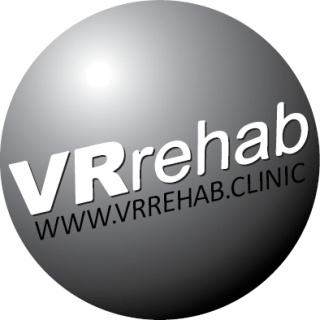 VRrehab
VR használata a testedzésben
Pap Andrea            Pelyhe Ádám
HWSW Mobile!
2017.11.29.
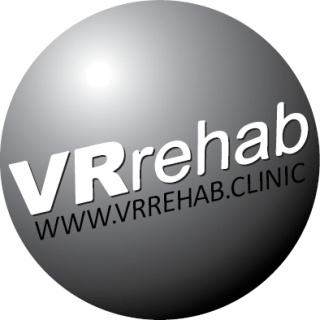 A VRrehab története
Két különböző szakmai múlt találkozása
Pap Andrea->Fizióterápia
Pelyhe Ádám-> Szabadidő és szórakoztatás
2016. december: ötlet megszületése
2017. április: ICAROS megvásárlása
2017. május: VRrehab tanulmányainak megkezdése
VRrehab az élményszerzésben
További tanulmányok folyamatban rehabilitáció és mozgásfejlesztés témában
Saját szoftverfejlesztések
Célja a modern technológia használata mozgásfejlesztésre
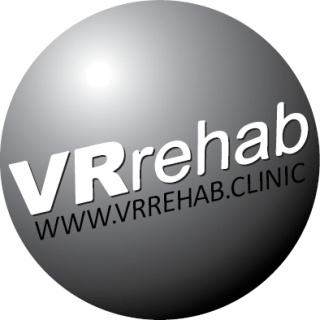 VR használata mozgásfejlesztésre
Szemen keresztül beérkező ingerek
VR hatása a reflexkörre
VR hatása az idegrendszerre
Virtuális tér többet ad a mozgásfejlesztéshez
Világszerte használt VR mozgásterápia és aktív mozgás
Motion sickness – Csak az érző neuronok kapnak ingert, a mozgató neuronok nem.
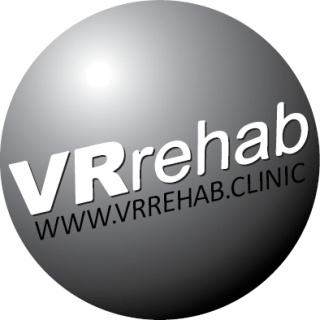 Gyógytorna és az aktív VR kapcsolata
Gyógytorna eszközös lehetőségei
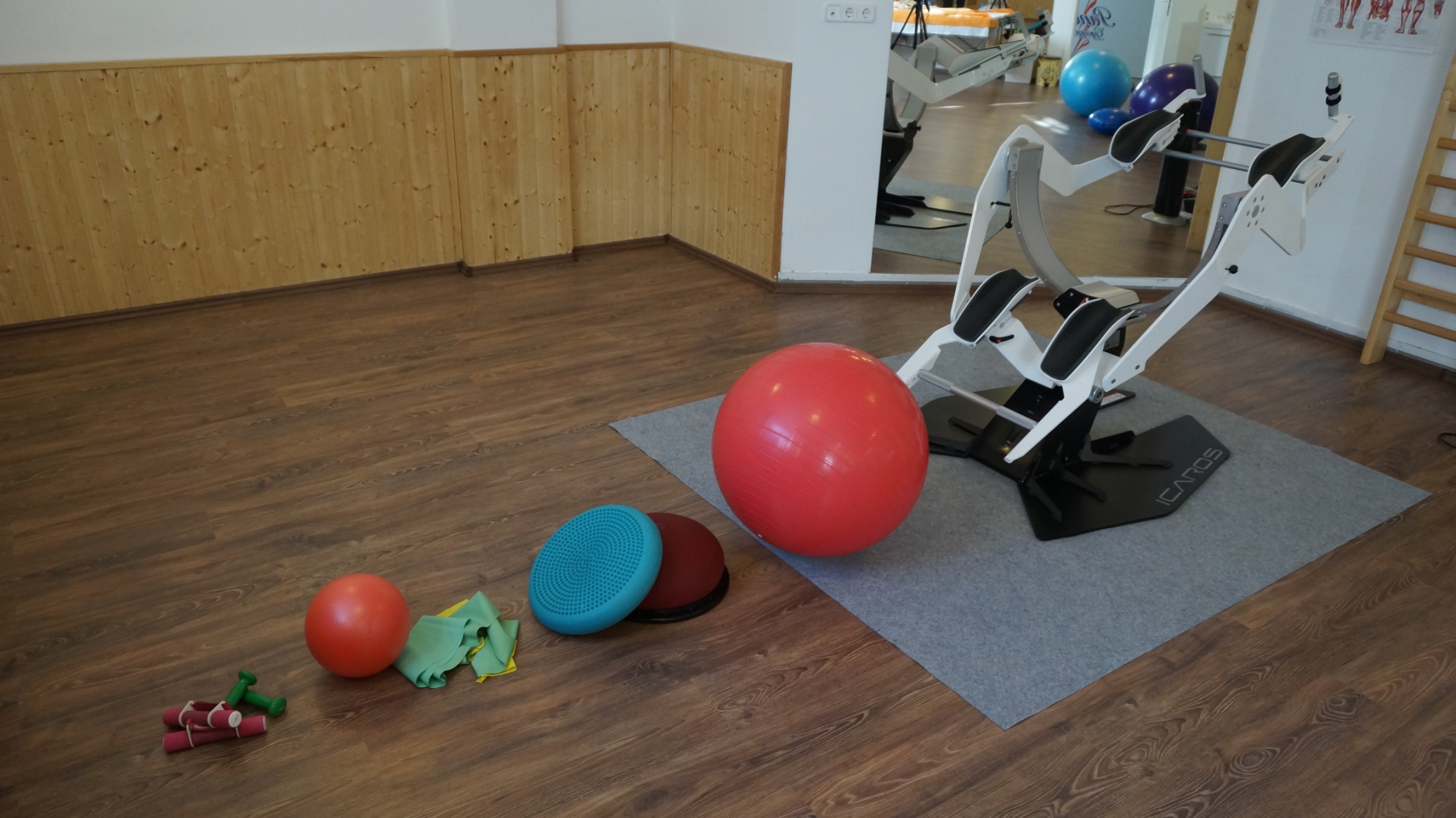 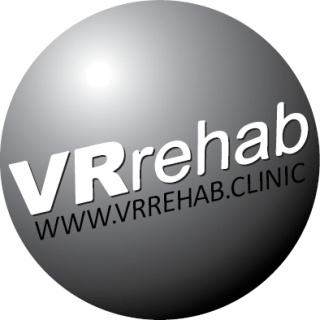 Gyógytorna és az aktív VR kapcsolata
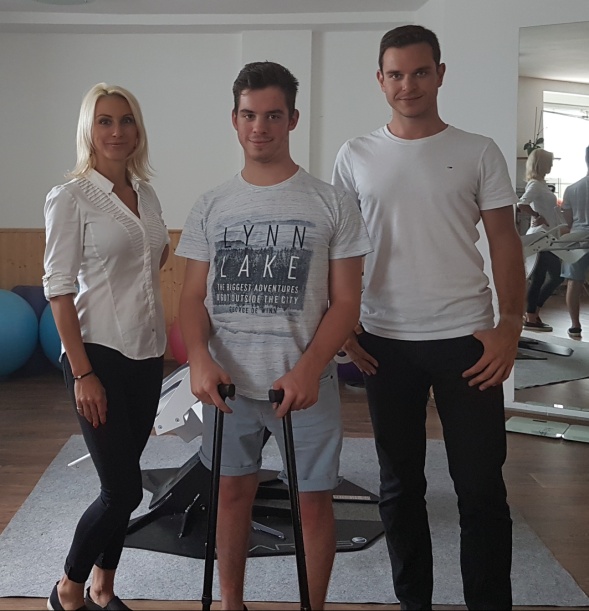 Amit a szem lát a test elhiszi
Legmagasabb szintű rehabilitáció
Neurológia hatások
Izmot érő hatások
Új élmények
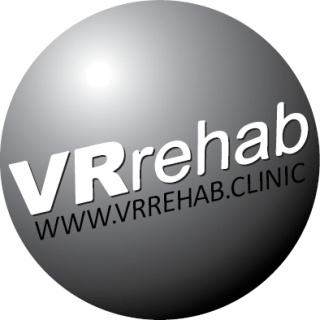 Elsődleges eszközünk:ICAROS
Német fejlesztés
Aktív virtuális valóság
Alapvetően fitness gép
Oculus/Vive/GearVR kompatibilitás
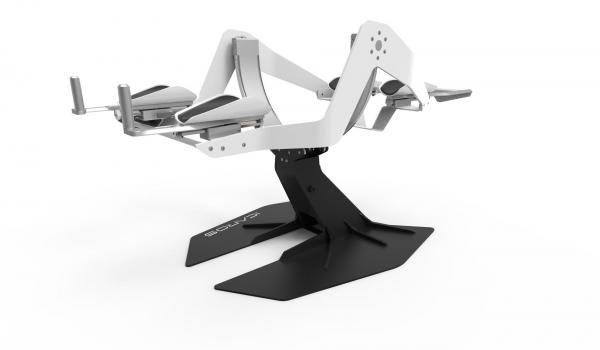 ICAROS plank helyzet
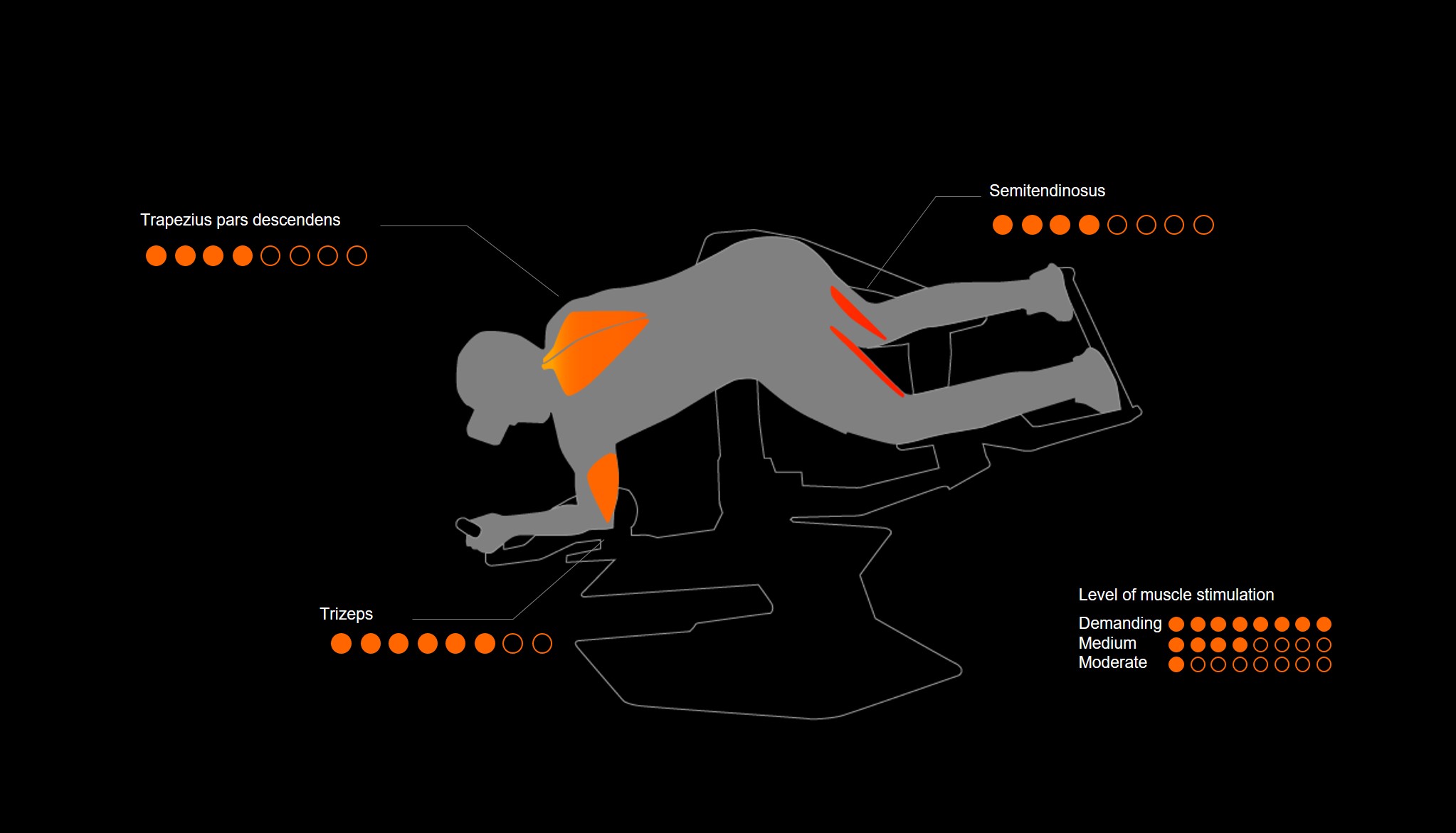 ICAROS
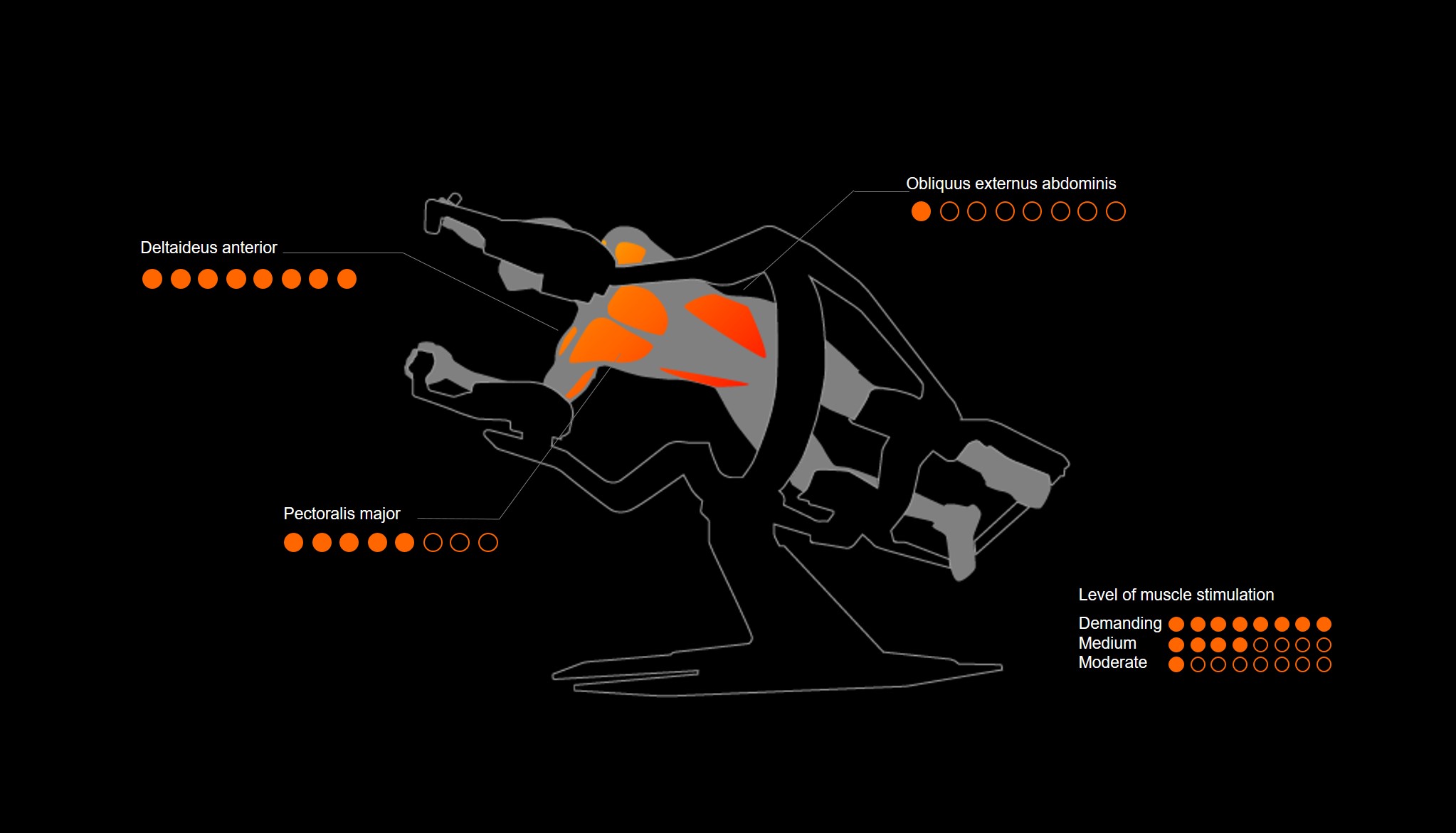 ICAROS
VR lehetőségek mozgásfejlesztésre
Jelenleg fitness, élmény fejlesztések folynak, például:
	VIRZoom, Omni, Void, Zero Latency





Gyógytornában még kezdetleges fejlesztések
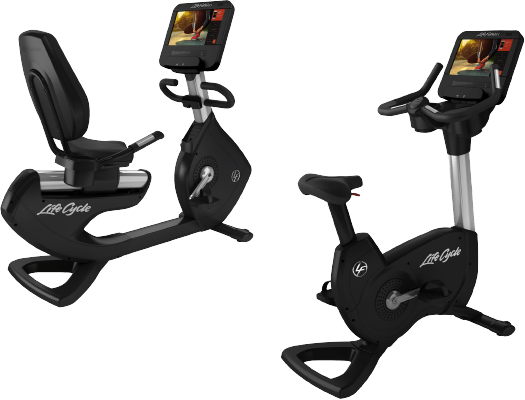 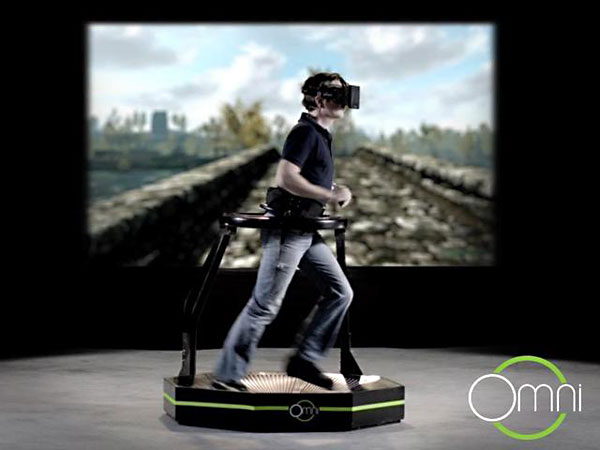 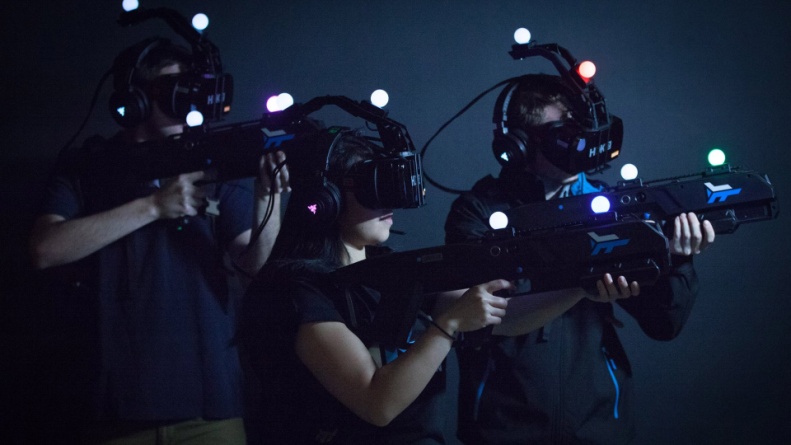 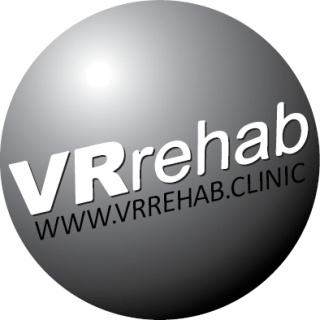 Egyedi eszköz létrehozása
Kortól független
Végtaghiánnyal is használható
Mobilis
Terápiás tervbe beépíthető
Használható VR-ral vagy kivetítővel
Könnyen tisztántartható
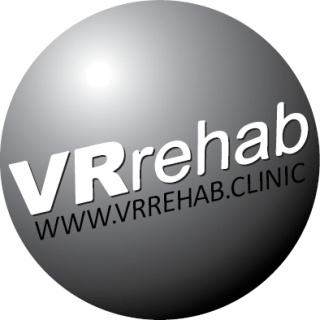 Egyedi szoftver létrehozása
Egyénre szabható programok
Felépíthető program fejlődés szerint
Statisztikát jegyez (dátum, teljesítmény, pulzus…)
Kiértékelhető
Egyénileg használható
Inspiráló, izgalmas, változatos környezet
Bővülő VR szemüveg kínálat = új lehetőségek
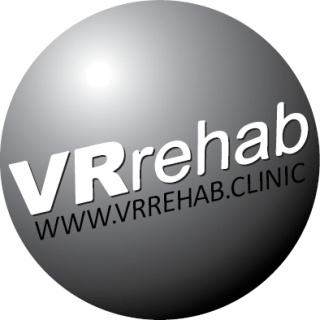 Kapcsolat
www.vrrehab.hu
info@vrrehab.hu
06-30-274-88-27
www.facebook.com/vrrehab
www.instagram.com/vrrehab.clinic
http://vimeo.com/user65669509
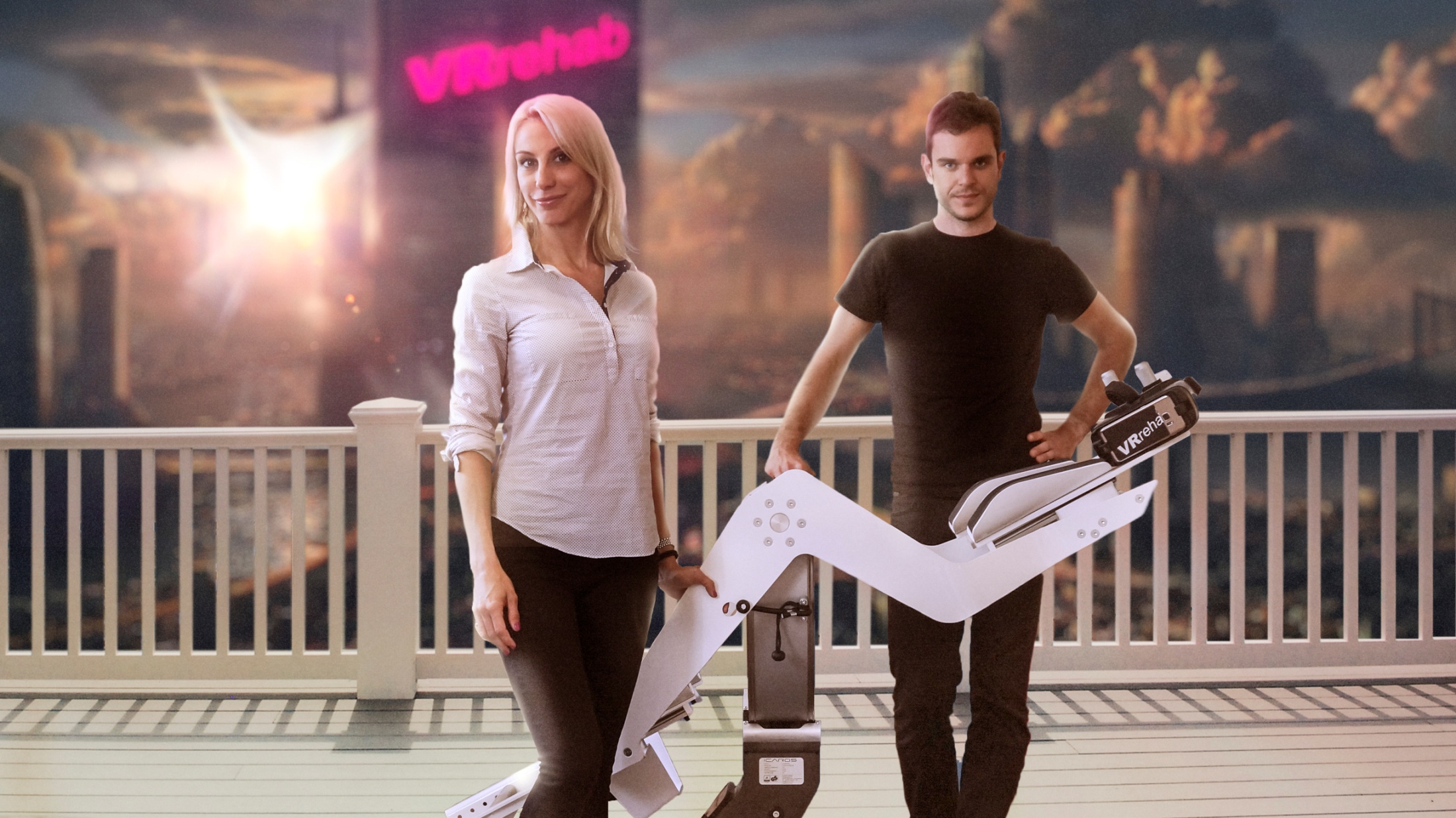 Köszönjük a figyelmet!